OPSVisie op onderwijs
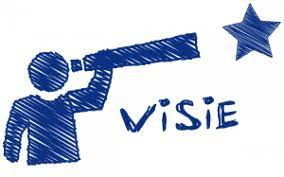 Ontdek je visie
Door het spelen van de spellen
Opdracht
Maak een verslagje over jouw visie. Schrijf hierin op:

Wat waren jouw belangrijkste 2 legitimaties? Vat in je eigen woorden samen wat
       dit betekent voor wat je belangrijk vindt in het onderwijs

Welke 5 dingen zijn uit het blokjesspel naar voren gekomen die jij erg belangrijk vind voor een goed klimaat in de klas? Vertel bij elk ding hoe jij in de klas hieraan kan bijdragen.